Жертвам Беслана посвящается…
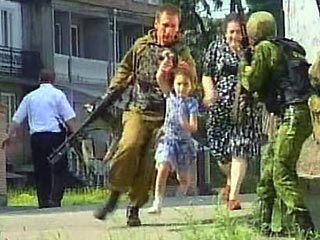 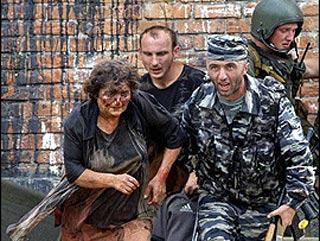 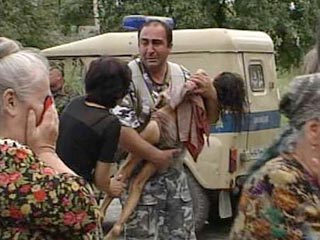 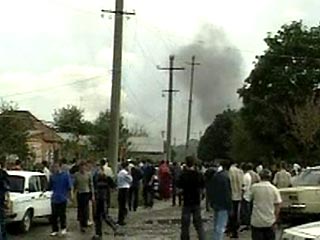 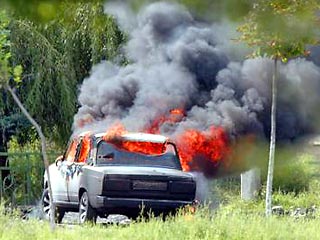 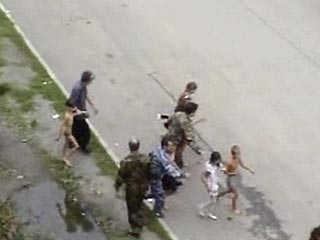 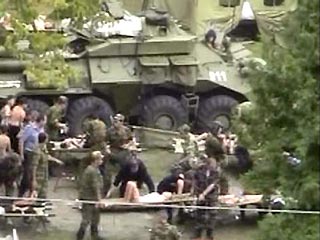 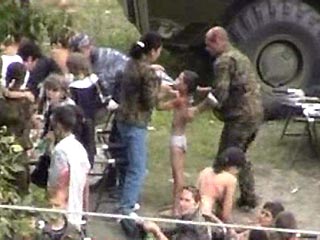 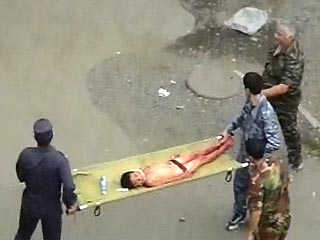 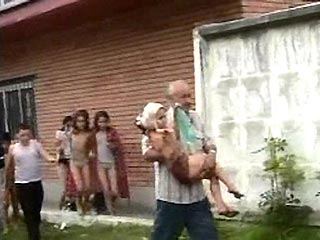 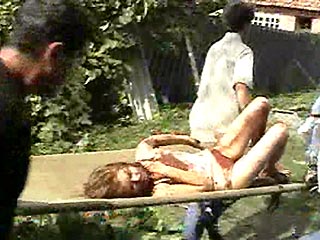 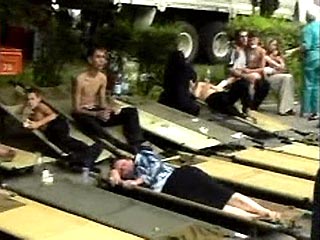 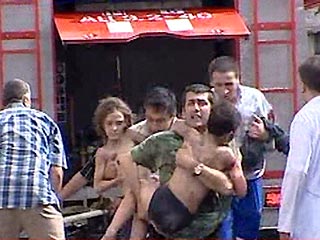 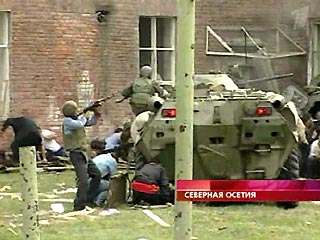 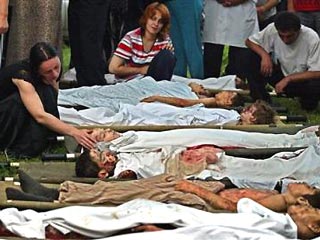 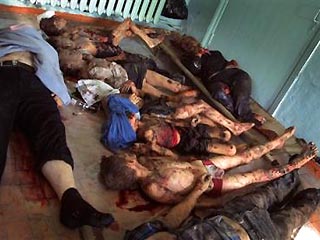 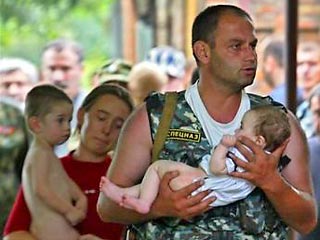 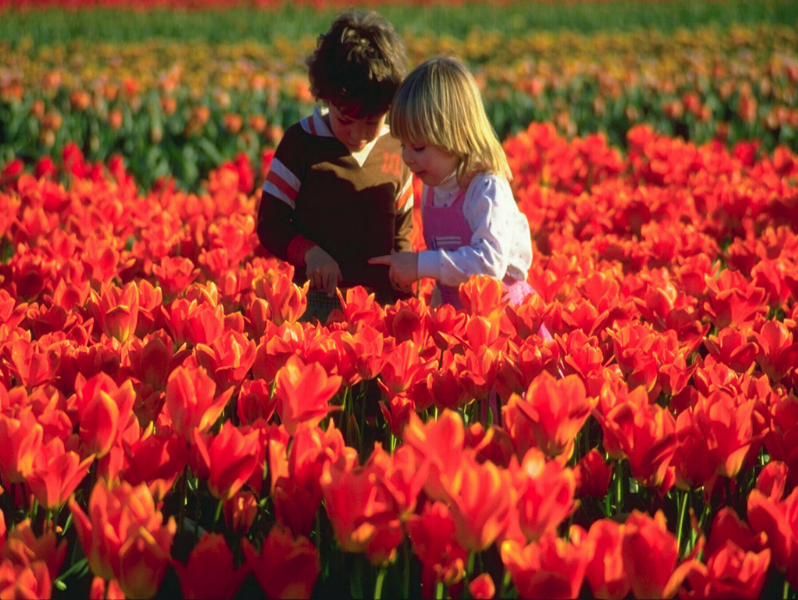